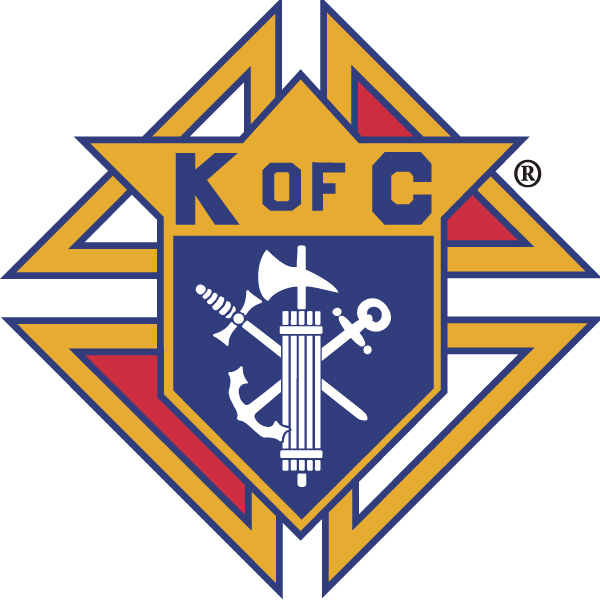 Membership
Charles Hahn
Membership Director
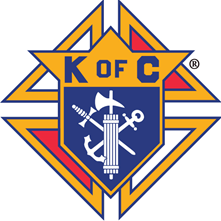 Star Councils 2018-19
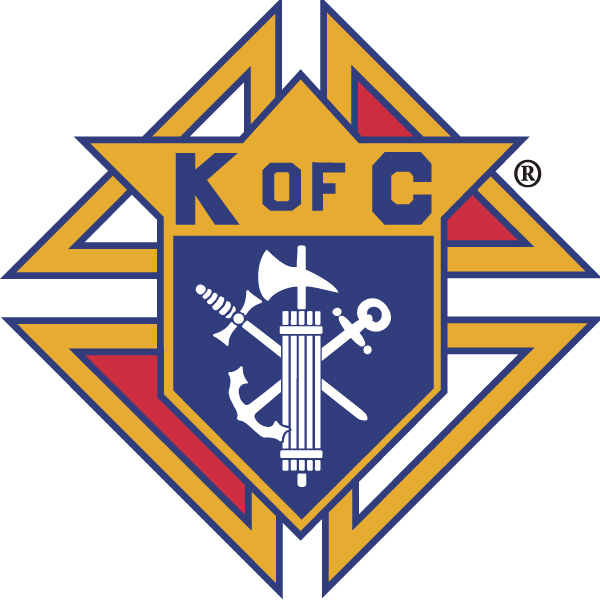 4 Star Councils
1522 – Bay St. Louis
8038 – Pearl
9673 – Woolmarket
11995 – Pass Christian

2 Councils >75%
6 Council >50%


As of 6/28/2019
10 Councils Earned Father McGivney (Membership)
7854 - Clinton
8054 - McComb
8285 – Jackson, St. Therese
8760 – Holly Springs
9409 – West Biloxi
10901 – Oxford
11541 – Gulfport
14051 – Olive Branch
15121 – Poplarville
16433 - Waveland
Star Councils 2018-19
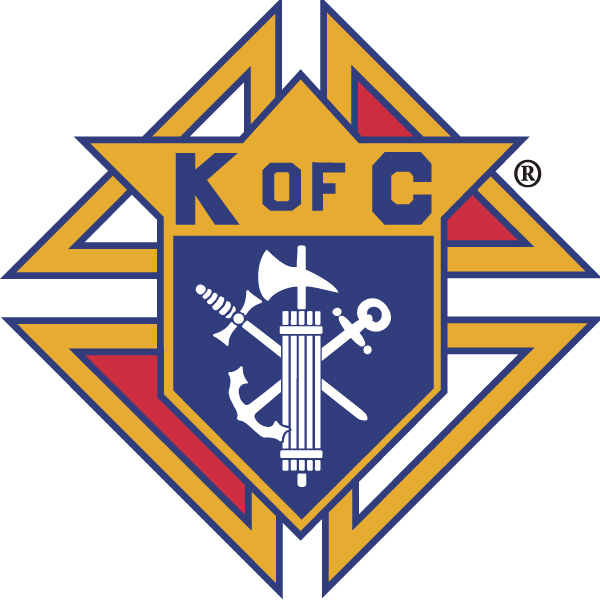 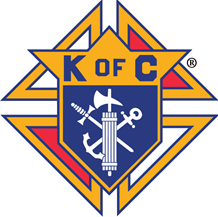 18 Councils Did not Recruit
Star Districts 2018-19
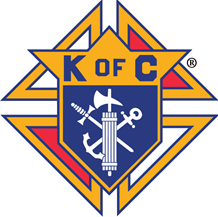 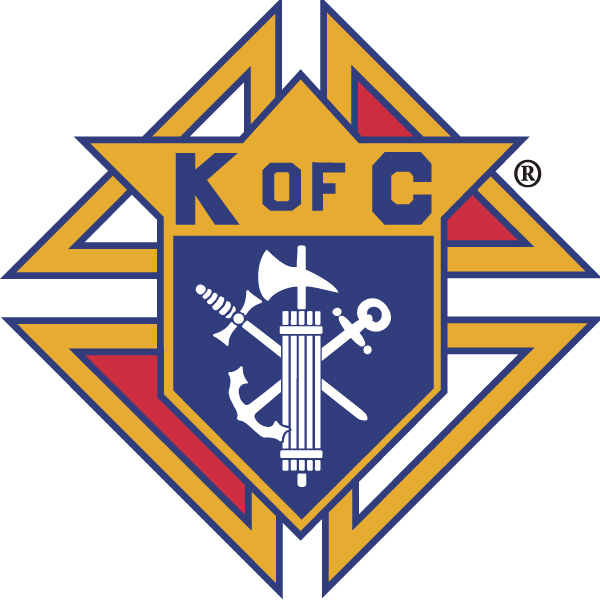 District 2 – 111%
	Denny Fink
District 10 – 112%
	Elvis Gates
State Membership Review
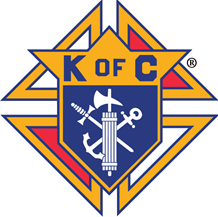 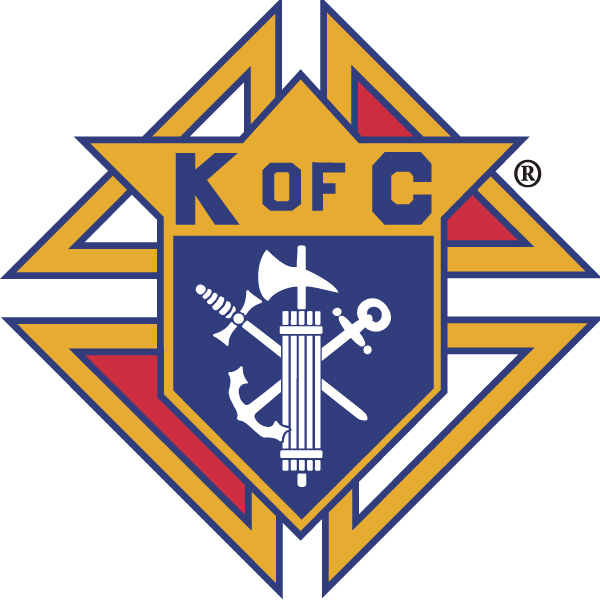 Goal – 360
Gain - 255
E-Membership
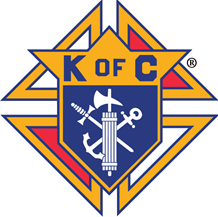 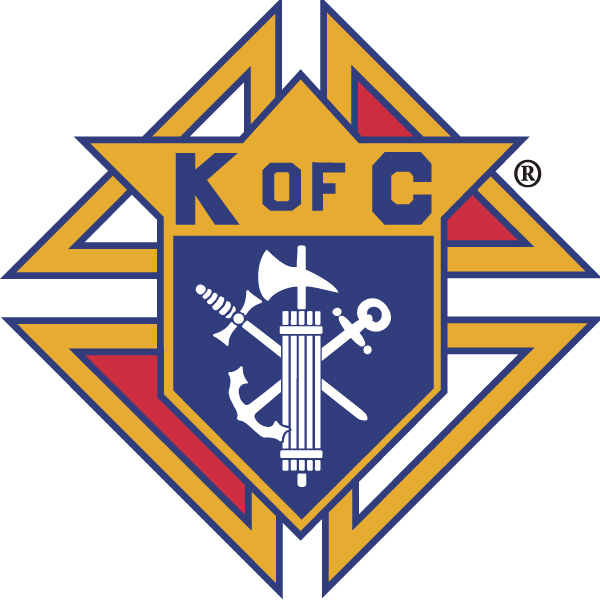 16 New E-Members in 2018-2019
9 of those still not transferred
13 total in assigned list – not transferred


Oldest 5/23/2018
MembershipE-membership
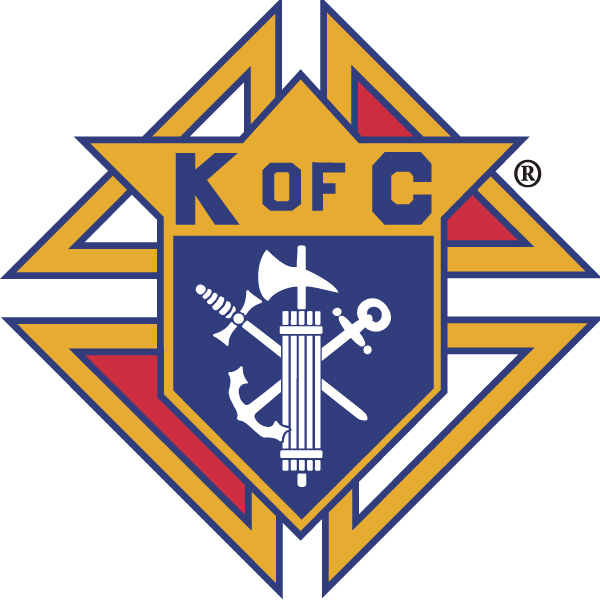 What do you not like
about e-membership?
MembershipE-membership
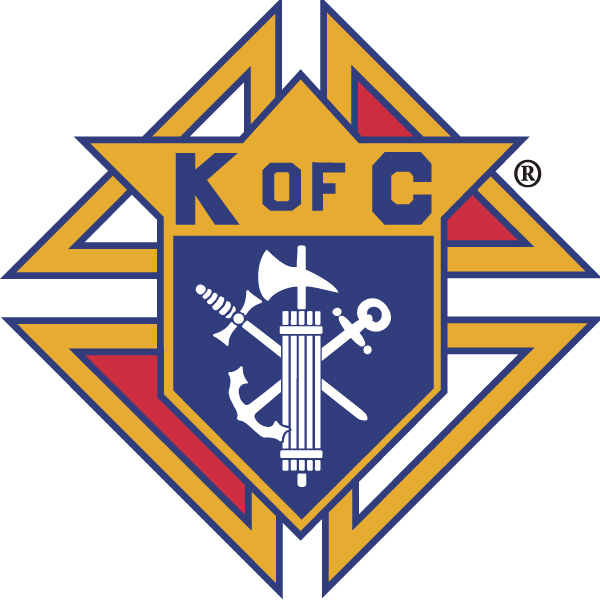 Vetting – Anybody can join
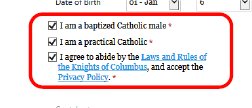 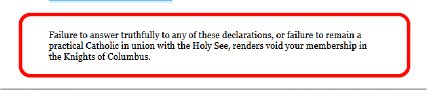 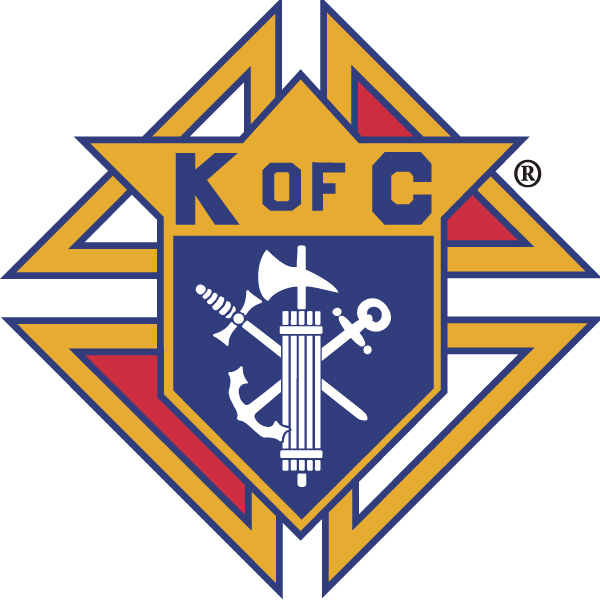 E-MembershipHow they joined
[Speaker Notes: For Mississippi]
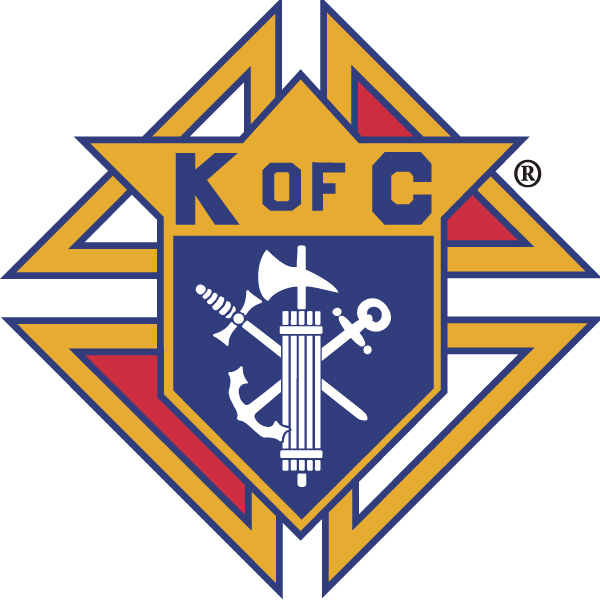 E-MembershipWhy they joined
65% were recruited by a Knight
Many join because no one asked them
101 year old man in New England
Joined as e-member
Asked why –
No one asked for 70 years.
2019-2020 Membership Preview
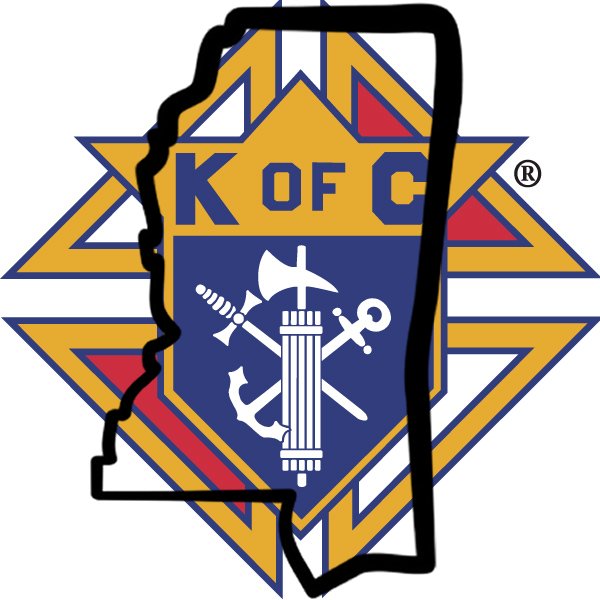 Path to 
Star Council
Star District
Circle of Honor
Incentives
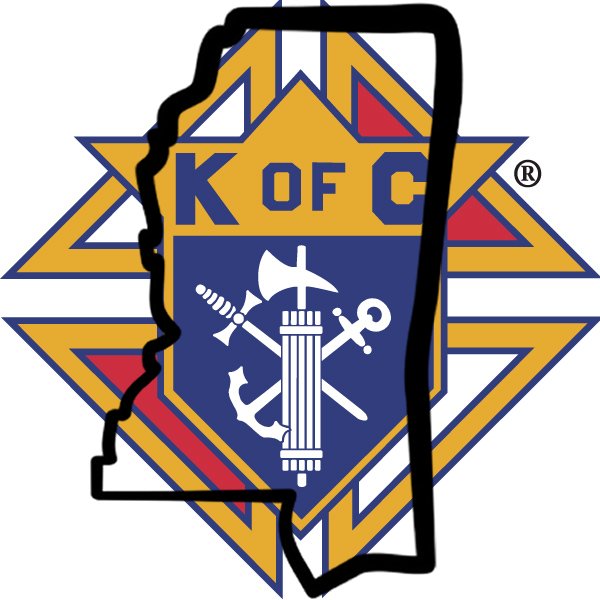 Fast Start
Individual
Star Council Incentive
IncentivesFast Start
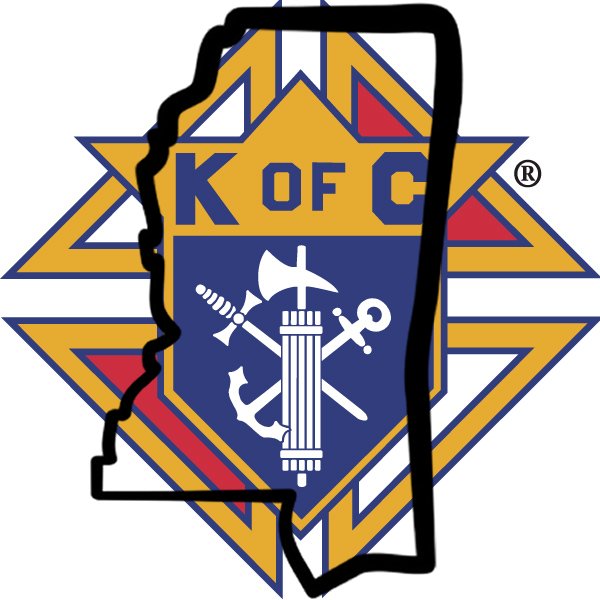 Drawing for $100 checks
July Only
20 new member threshold
1 new member – 1 entry
2 winners – Each $100 check
Council also wins $100 check
FS must send copies of Form 100 to membership@kokc-ms.org
IncentivesIndividual
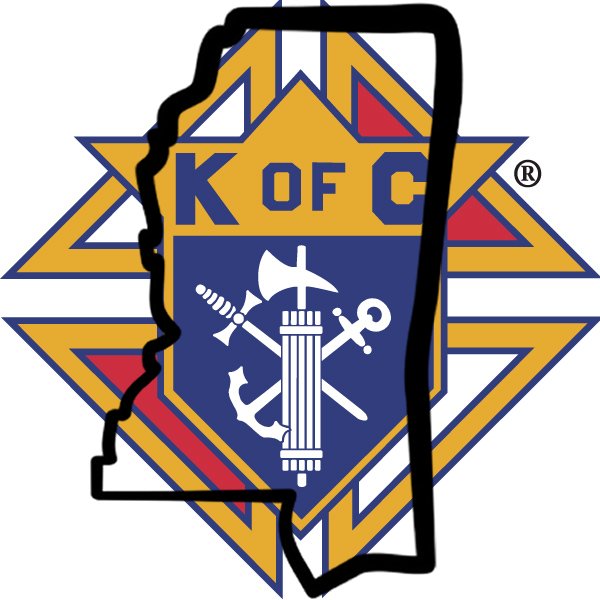 First 50 proposers 
    receive Mississippi 
    Fast Start Recruiter 
    Travel Mug


FS must send copies of Form 100 to membership@kokc-ms.org
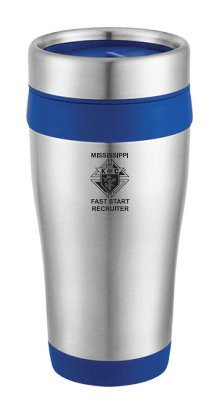 IncentivesStar Council
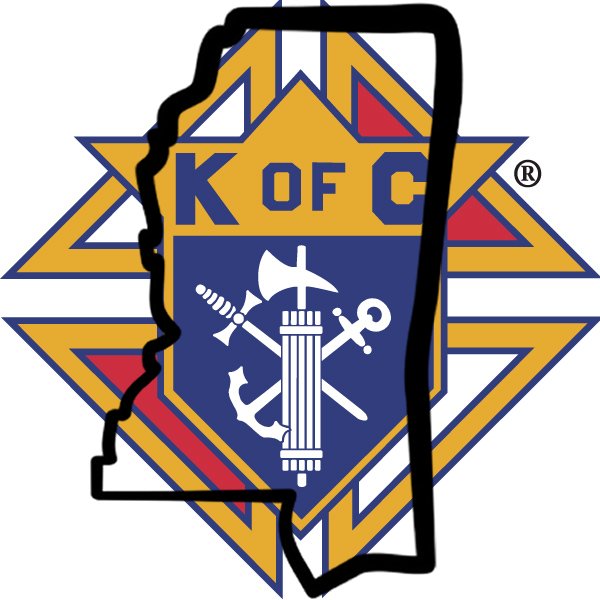 All councils meeting recruiting and insurance requirements by Jan 15, 2020

Receive ½ year credit in state per capita assessment

May also receive ½ year Supreme per capita credit
How do we get there?
Develop Recruiting Plan
Set Monthly Goals
Get Chaplain’s Assistance
Be Proactive
Use Programs for Recruiting
We are a Team
Use Available Resources
Get Outside Help if Necessary
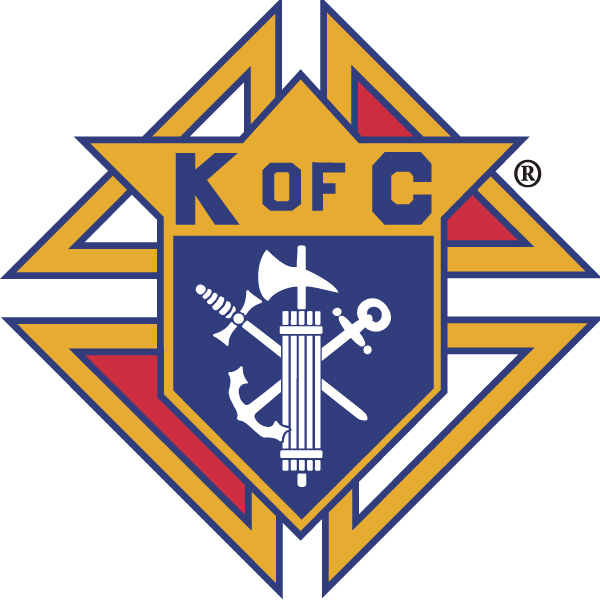 RecruitingOpportunities
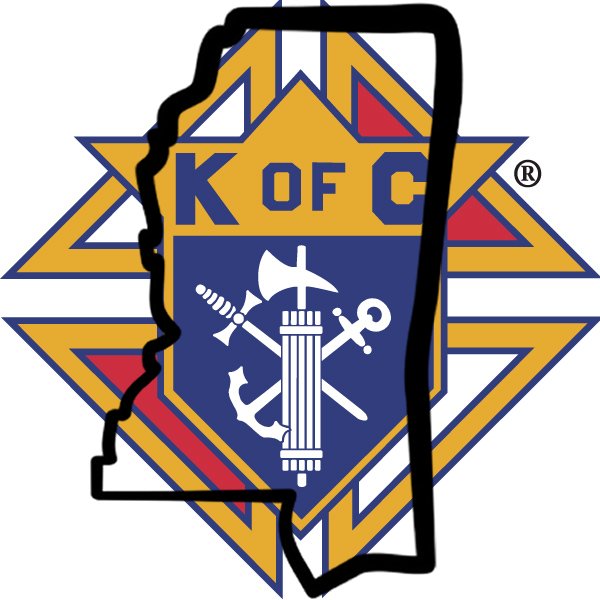 Parish Social – Cooking
Get non – members to help
Show council support for parish
Ministry Description
About the Knights of Columbus
Personal Story – Why I joined
Describe Programs
Young Adult Social
Get to know young adults in the parish
Interact with young adults
RecruitingOpportunities
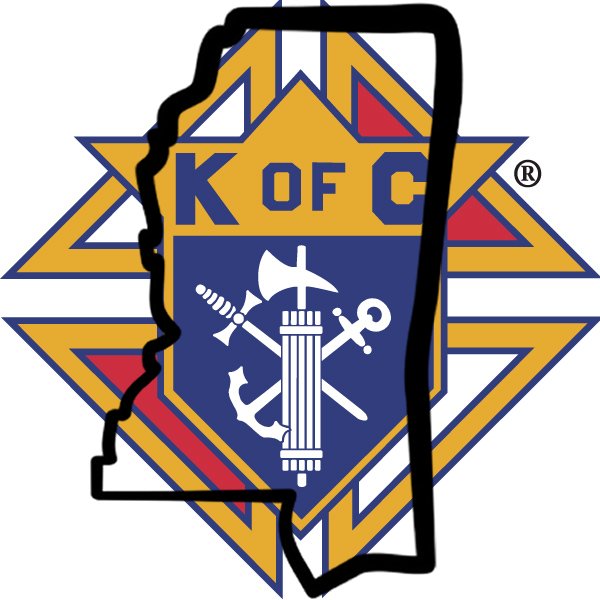 RecruitingOpportunities
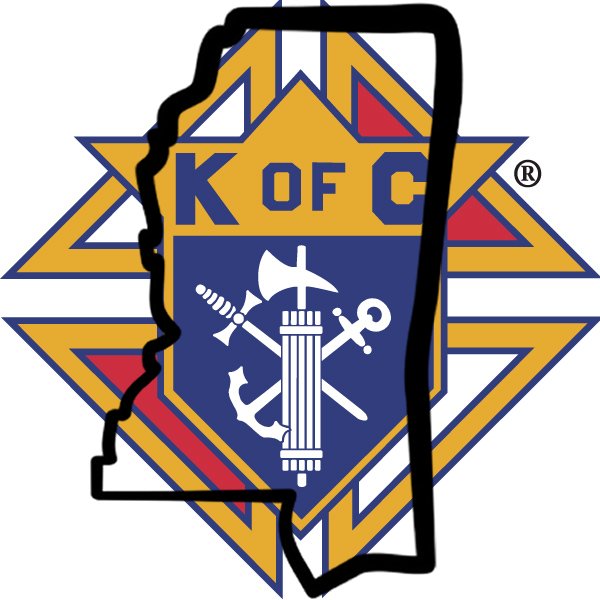 Recruiting Tools
Personal Relationships

Church Drives

KC Functions

Landing Page

E-membership
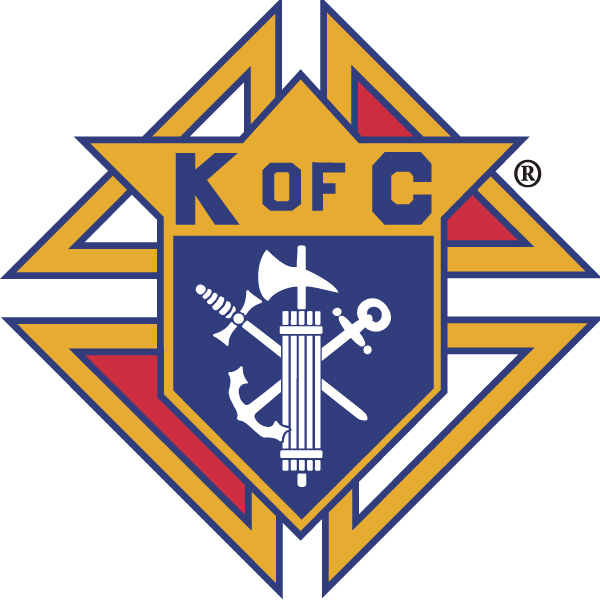 My Contact
Charles Hahn
418 Elmwood
Vicksburg, MS  39180
601-831-1057
membership@kofc-ms.org
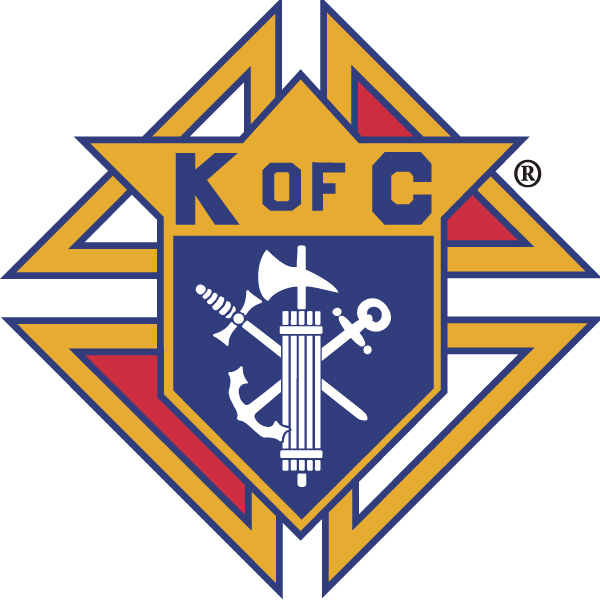